Логопедическая игра «ЗООПАРК» по автоматизации звука «Р»
Выполнила:
Учитель – логопед МБДОУ д/с № 8
Швечикова А.П.
Цель игры: «Автоматизация звука «Р»
в начале слова
в середине слова
в конце слова
Описание игры
1 этап: ребенку загадывается загадка
3 этап: произнести слово со звуком «р» в начале, середине и конце столько раз, сколько точек нарисовано на каждой клетке.
2 этап: собрать (пазлы) данное животное из 3-х частей
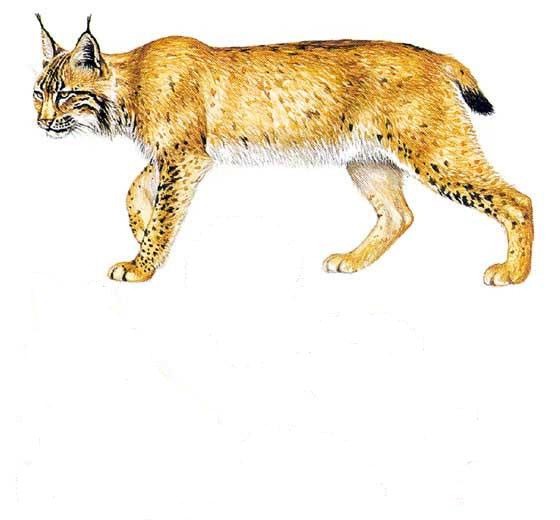 Что за кошка: мышей в доме не ловит,А в лесу на деревьях живет?
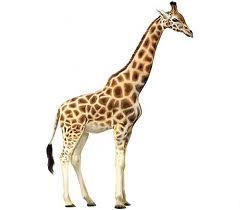 Кто в зоопарке выше всехУзнать его нам просто,Узнать его легко:Высокого он ростаИ видит далеко.
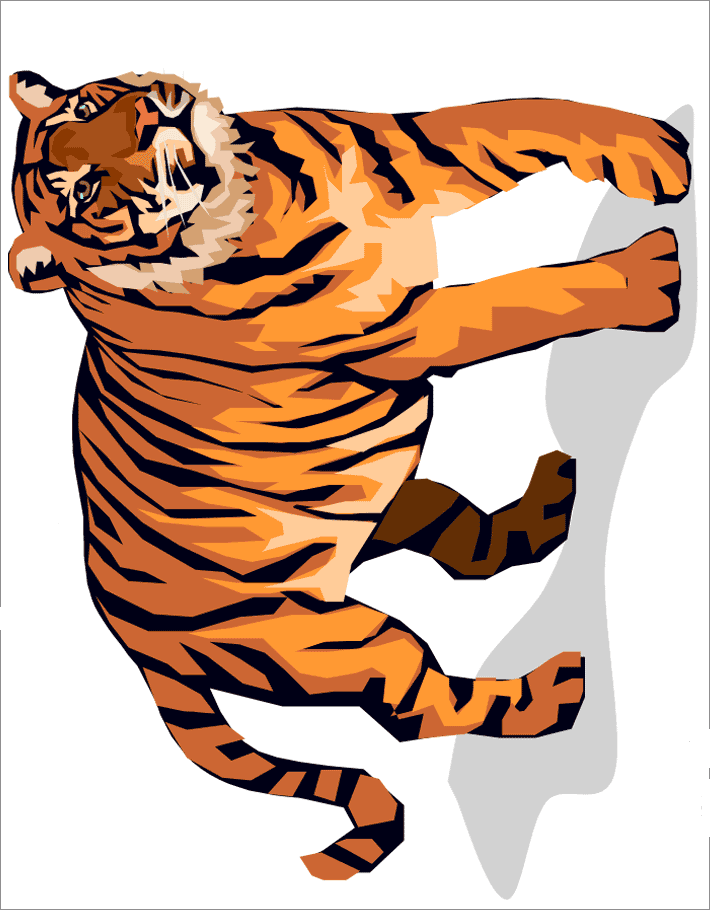 Как большая кошка он Грациозен и умён. Но не любит разных игр Полосатый, грозный...
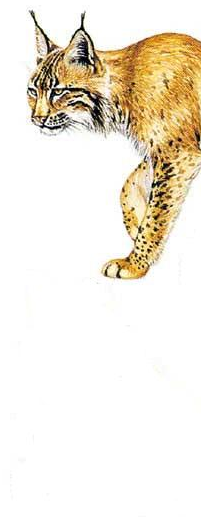 Что за кошка: мышей в доме не ловит,А в лесу на деревьях живет?
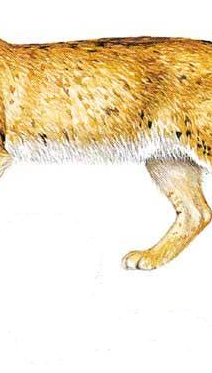 Что за кошка: мышей в доме не ловит,А в лесу на деревьях живет?
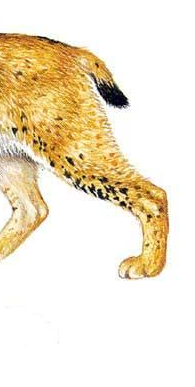 Что за кошка: мышей в доме не ловит,А в лесу на деревьях живет?
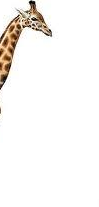 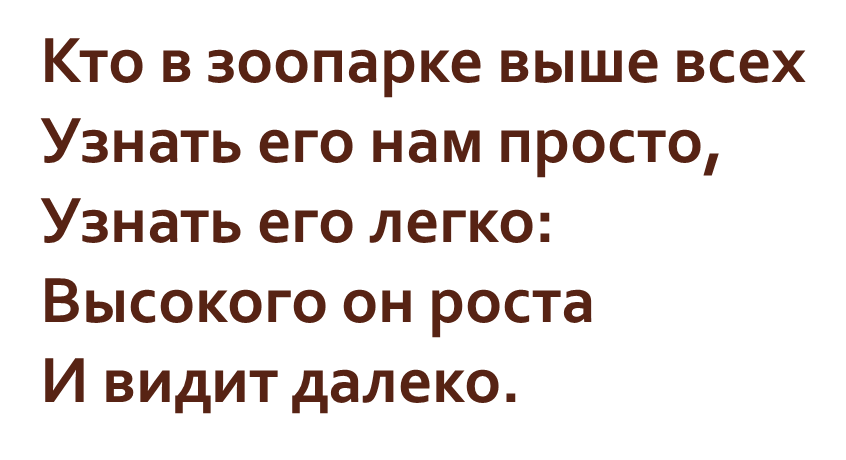 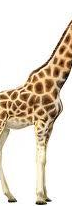 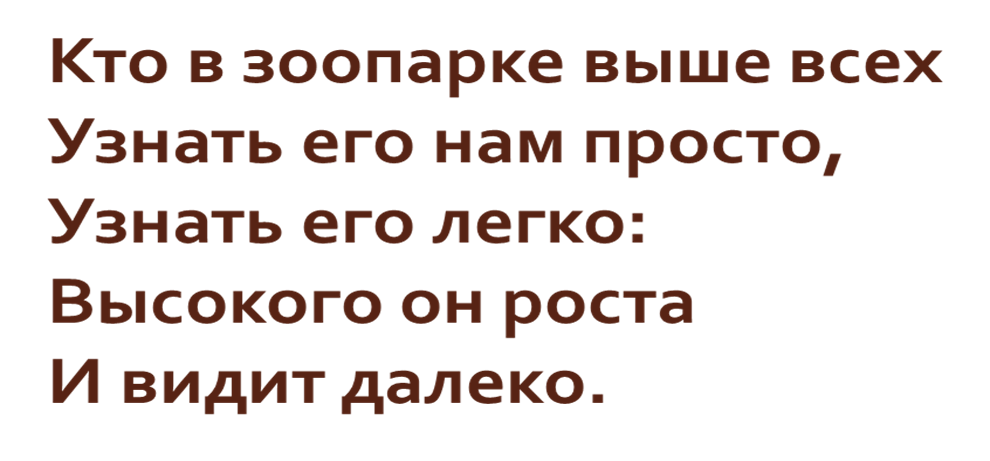 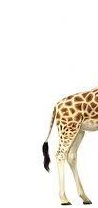 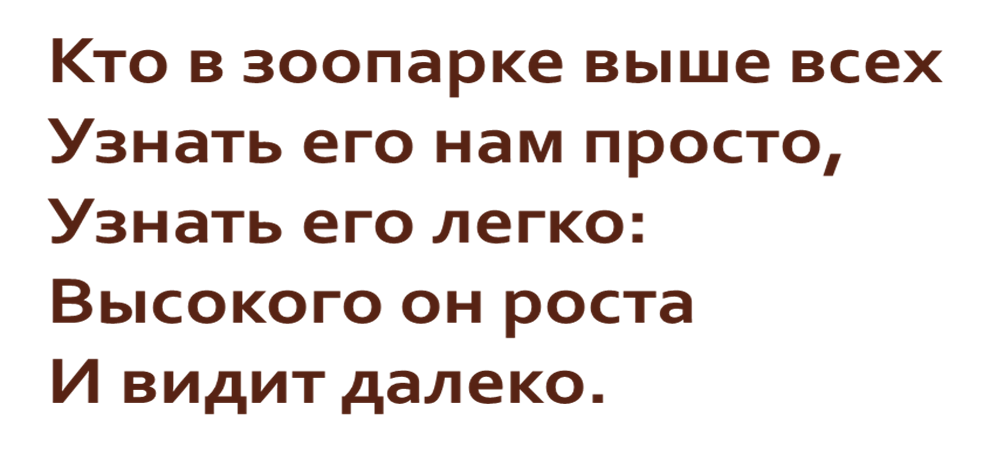 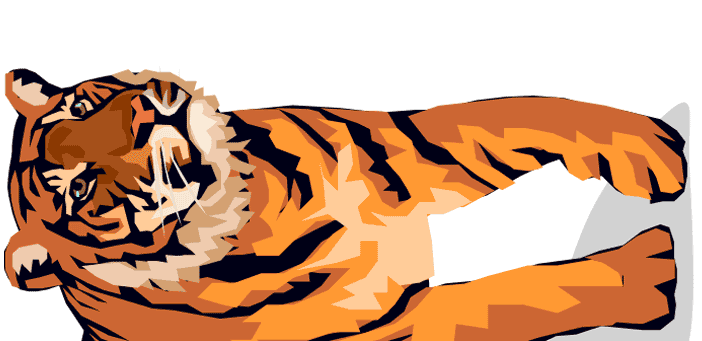 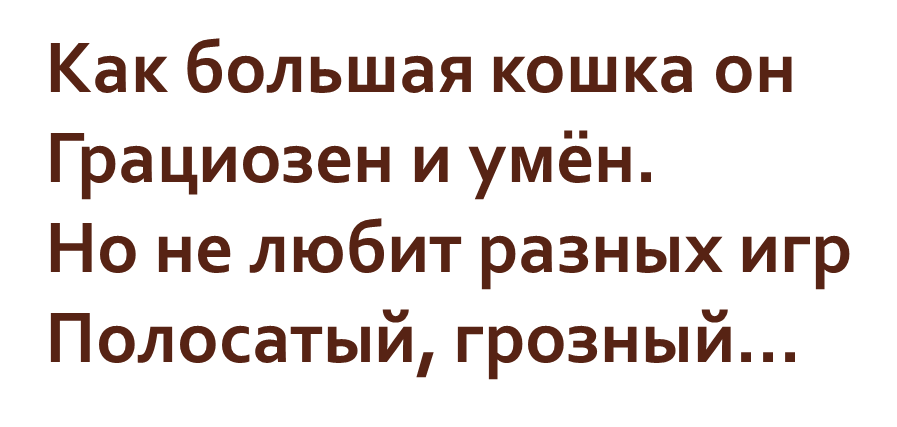 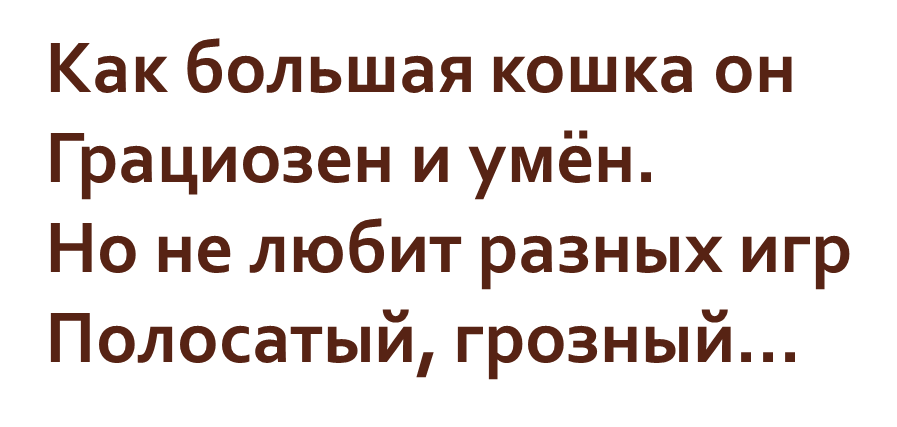 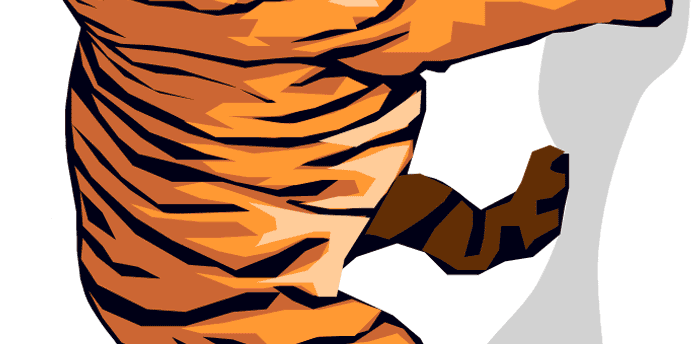 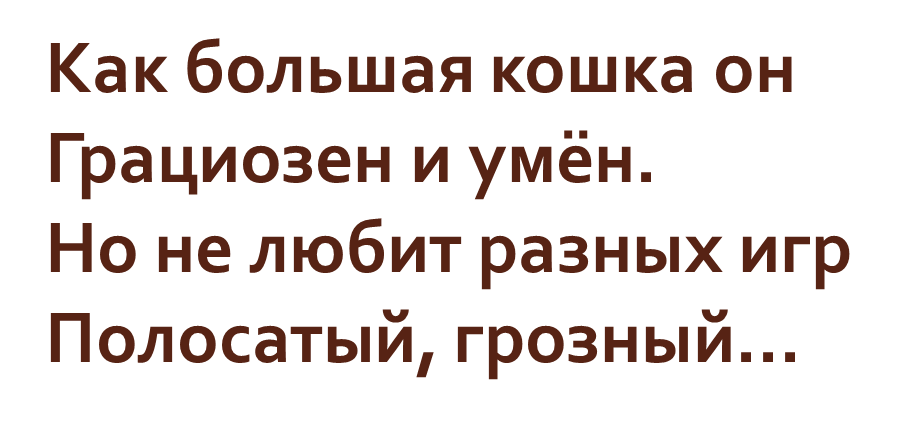 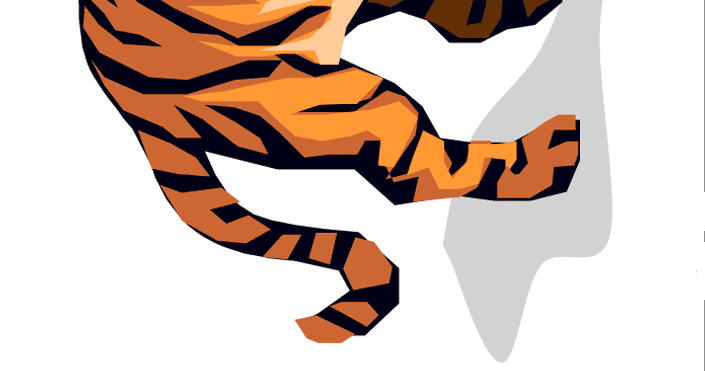 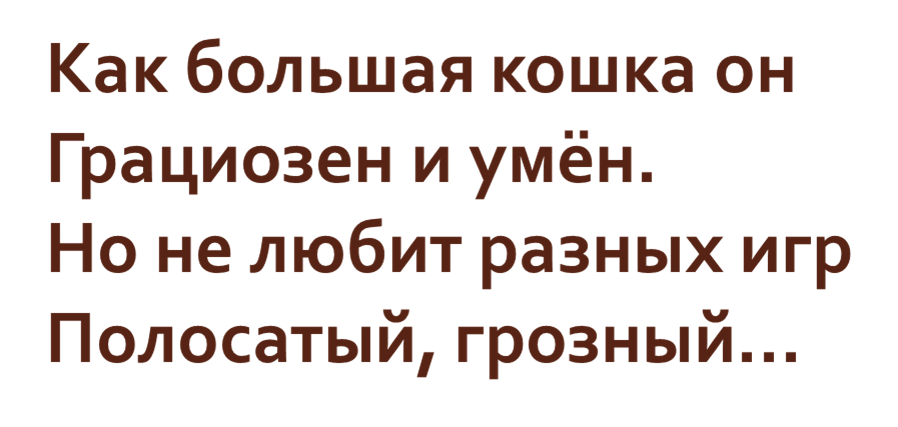 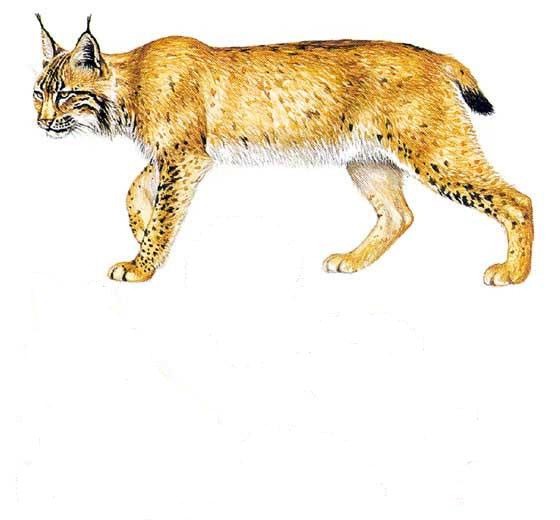 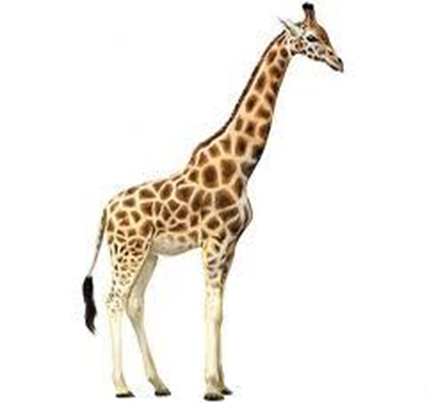 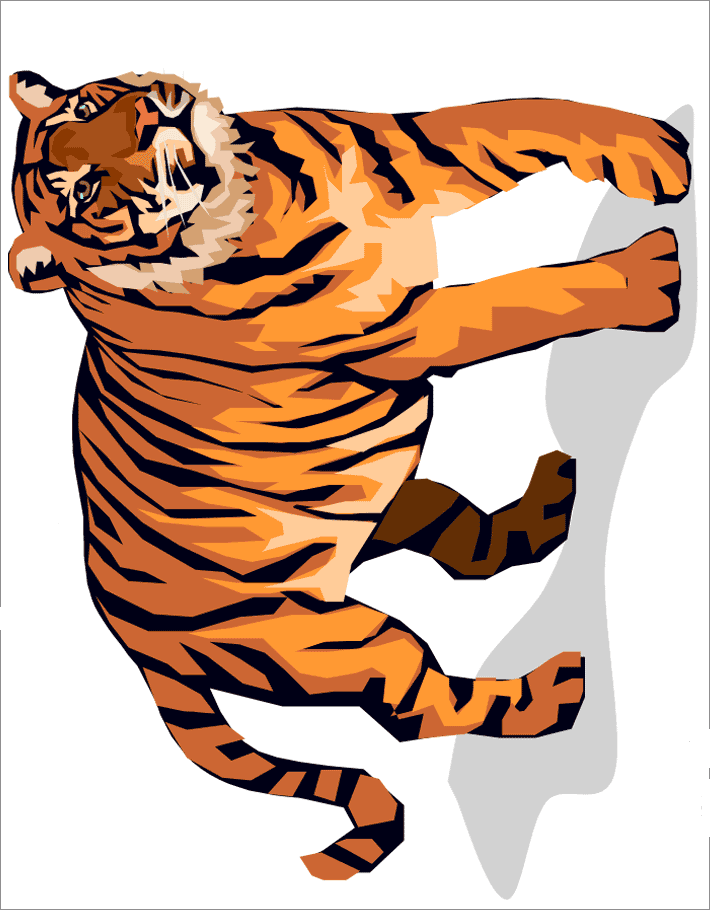